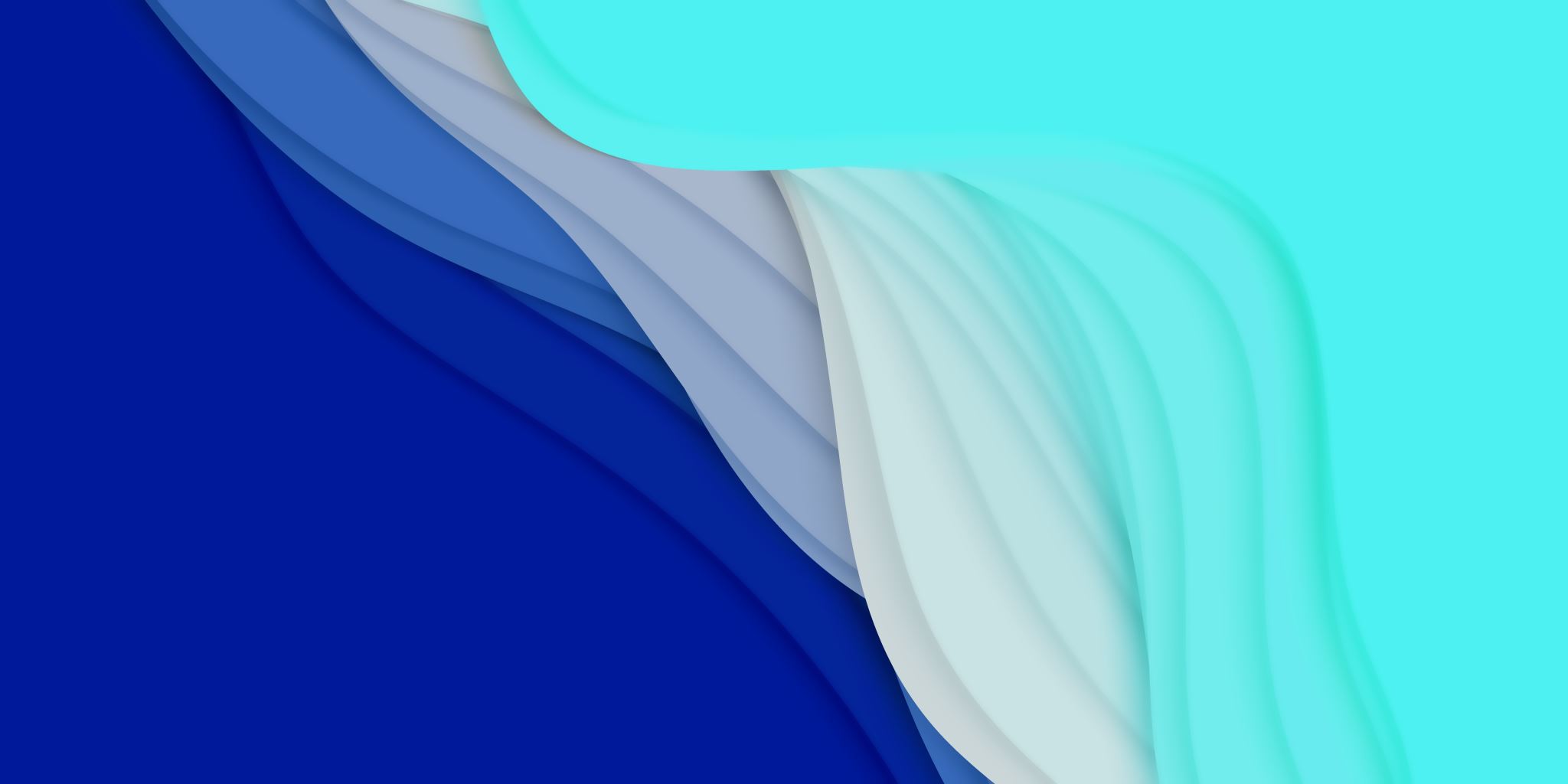 АНТРОПОЦЕНТРИЧЕСКАЯ ПАРАДИГМА
лекция
Вопрос о парадигме как модели постановки проблем и совокупности приемов их решения встал перед исследователями после выхода в свет в 1962 г. известной книги Т. Куна «Структура научных революций» (русский перевод был сделан в 1977 г.). Т. Кун предлагает рассматривать парадигму как научное сообщество, которое руководствуется в своей исследовательской деятельности определенными совокупностью знаний и подходом к объекту исследования (в нашем случае - языку). Известно, что «в лингвистике (и вообще в гуманитарных науках) парадигмы не сменяют друг друга, но накладываются одна на другую и сосуществуют в одно и то же время, игнорируя друг друга». Лингвисты отмечают, что «последовательная актуализация разных подходов и направлений, смена парадигм в языкознании – закономерный и неизбежный процесс, который сопровождает поступательное развитие научной мысли». Традиционно выделяются три научные парадигмы - сравнительно-историческая;    системно-структурная   и антропоцентрическая
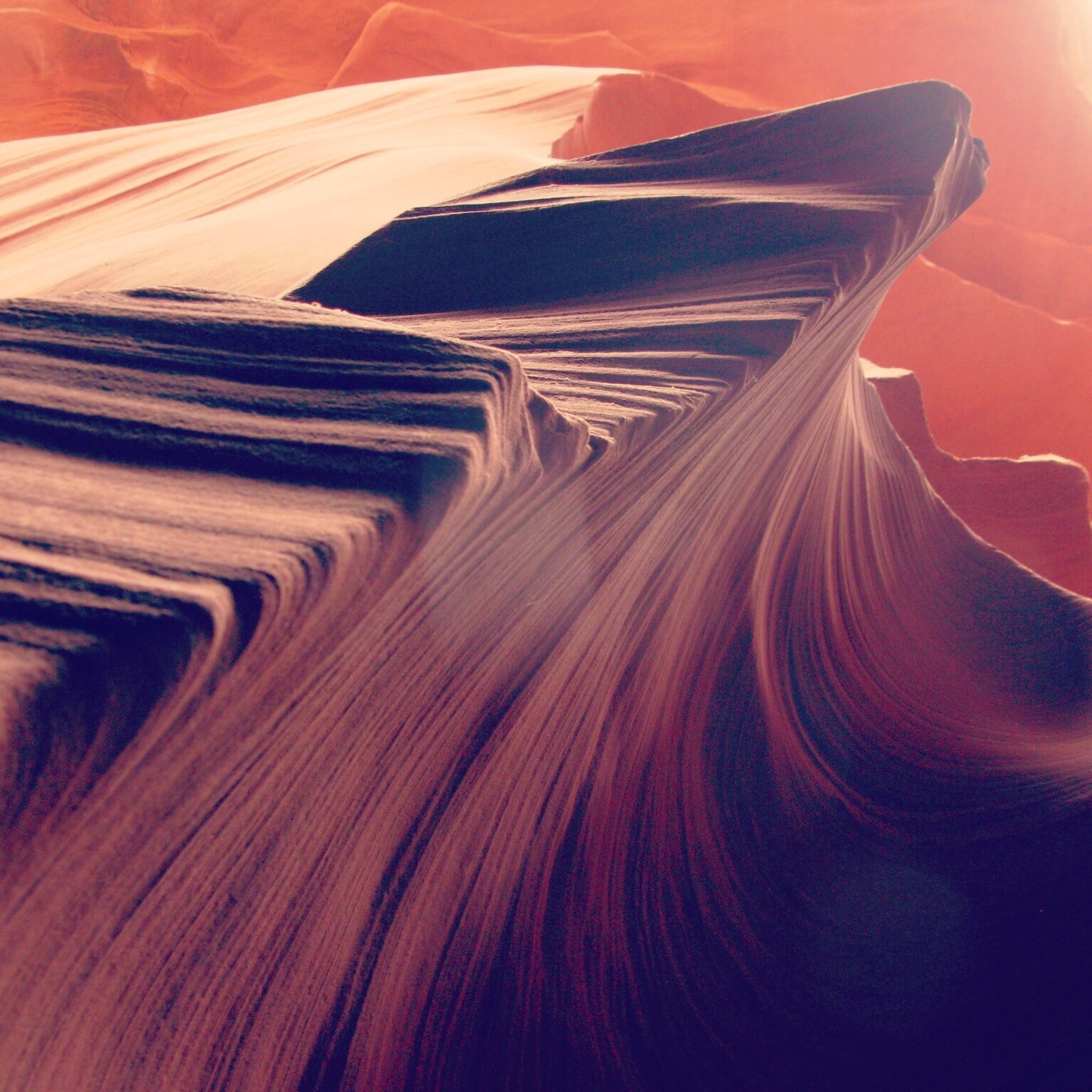 Сравнительно-историческая парадигма была первой научной парадигмой в лингвистике, ибо сравнительно-исторический метод был первым специальным методом исследования языка. Весь XIX в. прошел под знаком этой парадигмы.
При системно-структурной парадигме внимание было ориентировано на предмет, вещь, имя, поэтому в центре внимания находилось слово. Даже в третьем тысячелетии можно исследовать язык все еще в рамках системно-структурной парадигмы, ибо эта парадигма продолжает существовать в лингвистике, а число ее последователей довольно велико. В русле этой парадигмы по-прежнему строятся учебники и академические грамматики, пишутся различного рода справочные издания. Фундаментальные исследования, выполненные в рамках этой парадигмы, являются ценнейшим источником сведений не только для современных исследователей, но и для будущих поколений лингвистов, работающих уже в иных парадигмах.
Антропоцентрическая парадигма - это переключение интересов исследователя с объектов познания на субъекта, т.е. анализируется человек в языке и язык в человеке, поскольку, по словам И. А. Бодуэна де Куртэне, «язык существует только в индивидуальных мозгах, только в душах, только в психике индивидов или особей, составляющих данное языковое общество».
Вместе с тем, принцип антропоцентризма понимается в лингвистической науке неоднозначно. Так, В. Гумбольдт полагал, что изучение языка подчинено «цели познания человеком самого себя и своего отношения ко всему видимому и скрытому вокруг себя» [Гумбольдт 1985, с. 383]. Согласно мнению Ю.Н. Караулова, антропологический подход предполагает включение «языковой личности» в объект науки о языке (от содержания науки к ее истории) [Караулов 2007, с. 43].
Несмотря на разные трактовки принципов антропоцентризма, очевидно, что изменилась позиция исследователя: произошел переход «от созерцательного изучения элементов языка путем их инвентаризации и классификации – к исследованию языковых явлений с позиций человека» [Сорокина 2007, с. 4]. Таким образом, отечественная и зарубежная лингвистика в последние десятилетия сменила вектор, парадигму развития, поставив в центр внимания человека, творимого языком и творящего язык.
Язык - сложнейшее явление. Чтобы отразить сложнейшую сущность языка, Ю. С. Степанов представил его в виде нескольких образов, ибо ни один из этих образов не способен полностью отразить все стороны языка: 1) язык как язык индивида; 2) язык как член семьи языков; 3) язык как структура; 4) язык как система; 5) язык как тип и характер; 6) язык как компьютер; 7) язык как пространство мысли и как «дом духа» по М.Хайдеггеру, т.е. язык как результат сложной когнитивной деятельности человека. Соответственно, с позиций седьмого образа, язык, во-первых, результат деятельности народа; во-вторых, результат деятельности творческой личности и результат деятельности нормализаторов языка (государства, институтов, вырабатывающих нормы и правила).
К этим образам в самом конце XX в. прибавился еще один: язык как продукт культуры, как ее важная составная часть и условие существования, как фактор формирования культурных кодов.
Итак, антропоцентрическая парадигма выводит на первое место человека, а язык считается главной конституирующей характеристикой человека, его важнейшей составляющей. Человеческий интеллект, как и сам человек, немыслим вне языка и языковой способности как способности к порождению и восприятию речи. Если бы язык не вторгался во все мыслительные процессы, если бы он не был способен создавать новые ментальные пространства, то человек не вышел бы за рамки непосредственно наблюдаемого. Текст, создаваемый человеком, отражает движение человеческой мысли, строит возможные миры, запечатлевая в себе динамику мысли и способы ее представления с помощью средств языка.